Προγραμματίστε χορεύοντας
ΤΠΕ Δημοτικού
https://teachinglondoncomputing.org

Μετάφραση-Προσαρμογή : Δουλγέρη Νικολέτα
Εκπαιδευτικός ΠΕ86
CS4FN Issue2
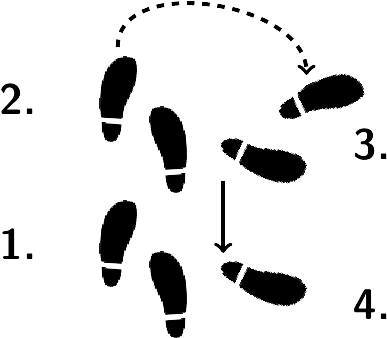 Ήξερες ότι τα προγράμματα του υπολογιστή μοιάζουν πολύ με τα βήματα χορού;
Και τα δυο έχουν μια σειρά από βήματα τα οποία πρέπει να ακολουθηθούν με ακρίβεια και με τη σωστή σειρά.
Χορός
Υπάρχουν διάφορα είδη χορού:

Μπαλέτο
Μοντέρνος χορός
Hip hop
Κτλ

Και σε καθένα υπάρχουν συγκεκριμένες «ρουτίνες» από βήματα που μπορεί κάποιος να κάνει.

Η κάθε «ρουτίνα» είναι ένας αλγόριθμος ή ένα σύνολο οδηγιών που κάθε άνθρωπος μπορεί να κάνει
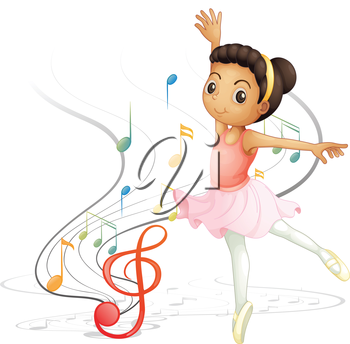 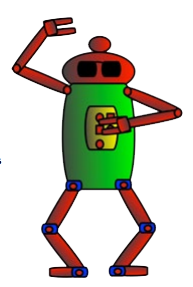 Robot
Αν θέλουμε να κάνουμε ένα ρομπότ να χορεύει, 
πρέπει να γράψουμε τα βήματα που πρέπει να κάνει… 
να φτιάξουμε δηλαδή ένα πρόγραμμα
Πρόγραμμα χορού
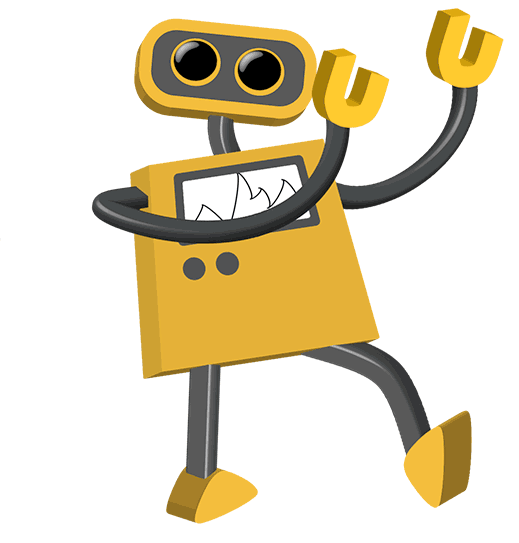 Θα φτιάξουμε τα βήματα του χορού σαν κομμάτια παζλ που το ένα «κολλάει» κάτω από το άλλο - τα λέμε μπλοκ εντολών.





Η σειρά των κομματιών δείχνει και τη σειρά με την οποία πρέπει να γίνουν τα βήματα, αλλιώς ο χορός βγαίνει λάθος.
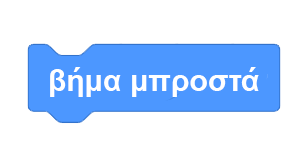 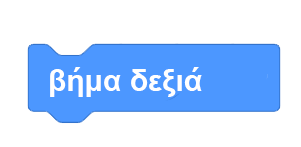 Πρόγραμμα χορού
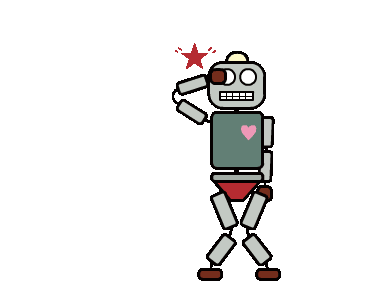 Θα χρειαστούμε κι ένα μπλοκ ΕΠΑΝΑΛΗΨΗ, όταν χρειάζεται να κάνουμε τα ίδια βήματα περισσότερες φορές.






Αν επαναλάβουμε λάθος βήματα ή λάθος αριθμό φορών ο χορός βγαίνει λάθος
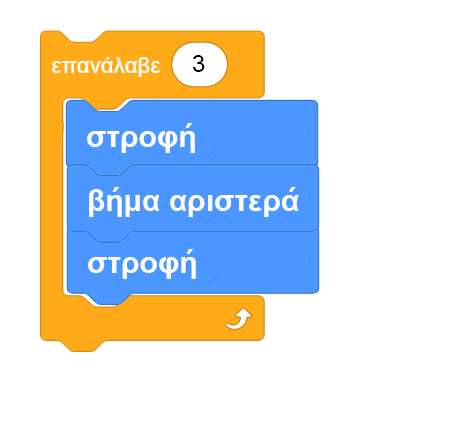 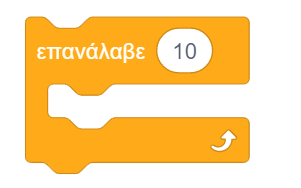 Ώρα για χορό
Σηκωθείτε…. και ακολουθήστε τα παρακάτω βήματα….
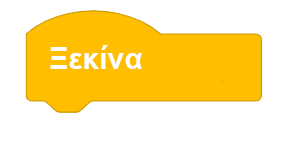 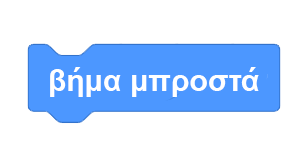 Πρόγραμμα
01
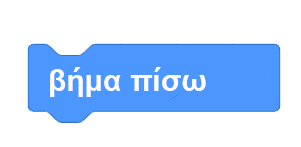 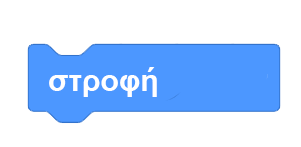 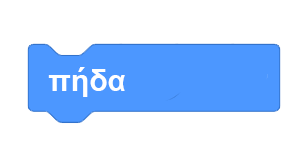 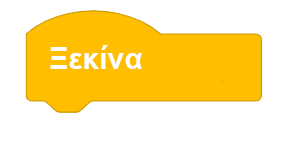 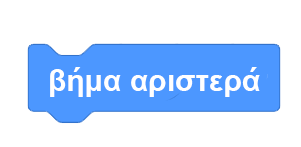 Πρόγραμμα
02
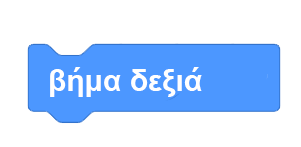 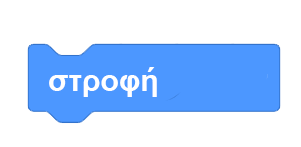 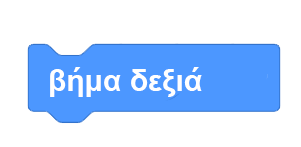 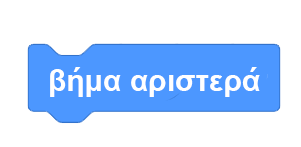 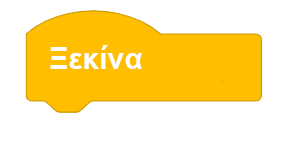 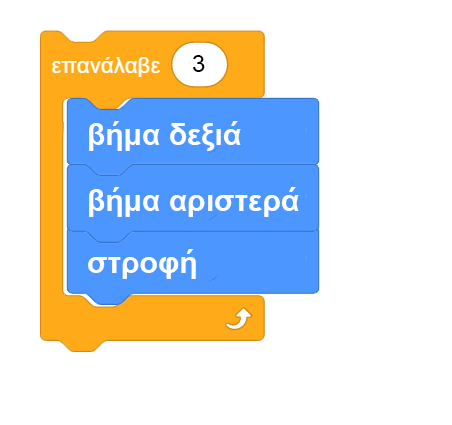 Πρόγραμμα
03
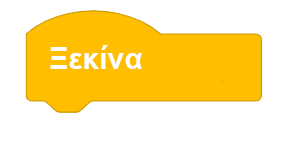 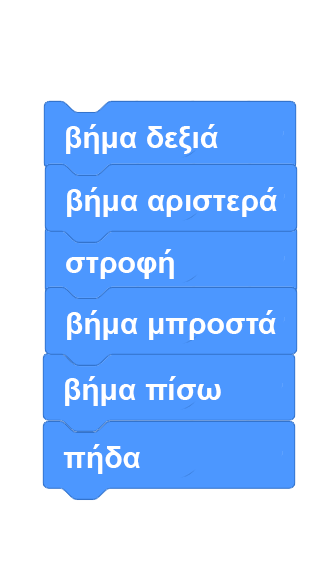 Πρόγραμμα
04
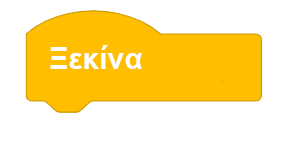 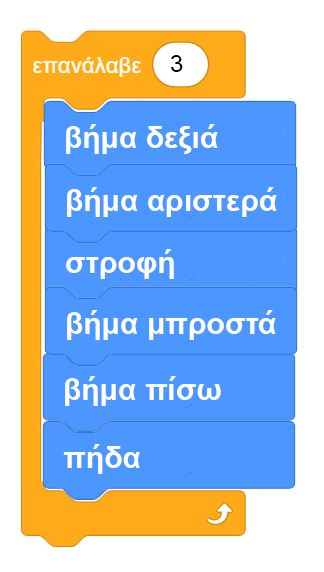 Πρόγραμμα
05
Επιπλέον Δραστηριότητα
Φτιάξτε τα δικά σας προγράμματα χορού
Χρησιμοποιείστε τα παρακάτω μπλοκ για να δημιουργήσετε τα δικά σας προγράμματα χορού για το ρομπότ μας!
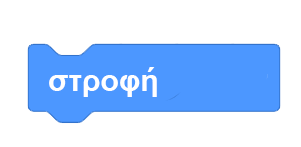 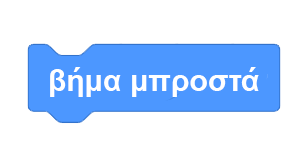 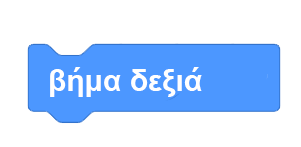 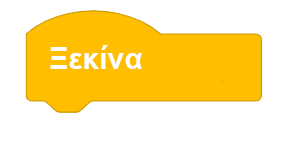 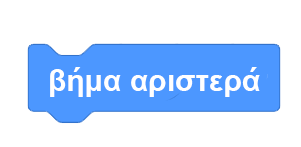 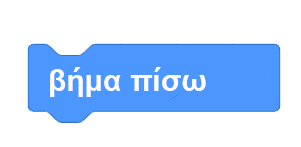 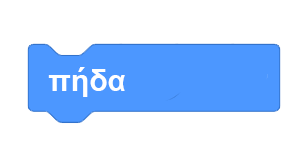 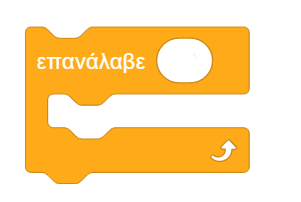 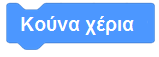 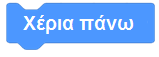 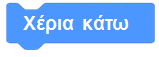 *(μπορεί να γίνει χρήση annotate για την καταγραφή των βημάτων)
Ελπίζω να διασκεδάσατε!
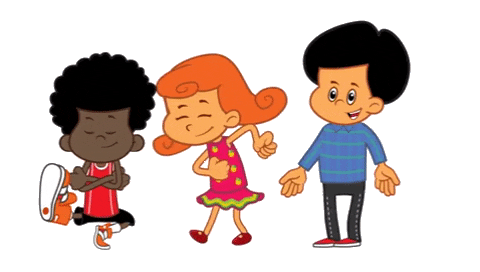